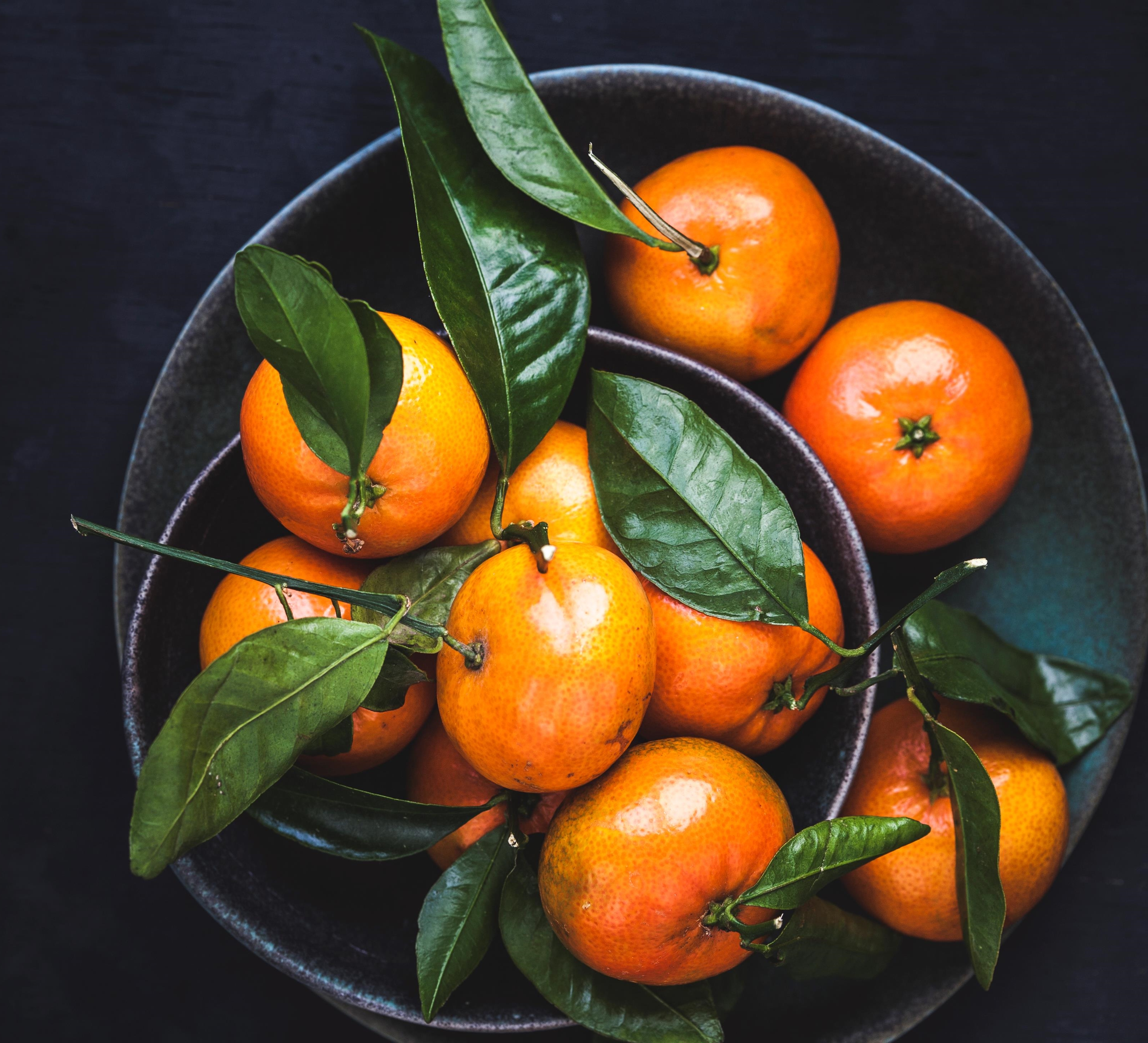 نمونه گیری و برآورد
Dolor Sit Amet
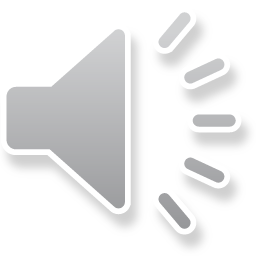 تعاریف
جامعه: در هر بررسی آماری ، مجموعه عناصر مورد نظر را جامعه می نامند. به عبارت دیگر ، جامعه مجموعه تمام مشاهدات ممکنی است که می توانند با تکرار یک آزمایش حاصل شوند به طور کلی جامعه عبارت است از مجموعه کاملی از افراد یا اشیاء یا اجزاء که حداقل در یک صفت مورد علاقه مشترک باشند ،گفته می شود.
سرشماری: سرشماری از جامعه متناهی ، بررسی است که تمام واحدهای جامعه را دربرمی گیرد. در بسیاری از موارد ، اجرای سرشماری در یک جامعه متناهی ، کاری است شدنی.
نمونه: نمونه بخشی از جامعه تحت بررسی است که با روشی که از پیش تعیین شده است انتخاب می شود. به قسمی که می توان از این بخش ، استنباطهایی درباره کل جامعه بدست آورد .
پارامتر و آماره: به مقادیری که خصوصیات جامعه را توصیف می کنند، پارامتر گفته می شود. به مقادیری هم که خصوصیات نمونه را توصیف می کنند، آماره یا شاخص آماری می گویند. برای تمیز قائل شدن بین دو مفهوم پارامتر و شاخص آماری معمولا پارامترها را با حروف یونانی و شاخص های آماری را با حروف لاتین نمایش می دهند. به عنوان مثال برای نمایش دادن
میانگین جامعه از حرف یونانی)مو = μ( و برای نشان دادن میانگین گروه نمونه از حرف لاتین ̅ )بخوانید ایکس بار( و برای نشان دادن واریانس جامعه از حرف یونانی )مجذور زیگما( و برای نشان دادن واریانس نمونه از استفاده می شود.
برآورد و آزمون فرض: برآوردیابی و آزمون فرض دو روشی هستند که برای استنباط درمورد پارامترهای مجهول جامعه به کار می روند.
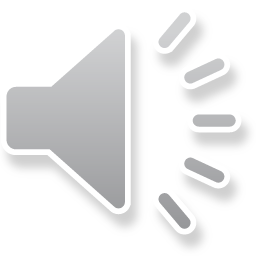 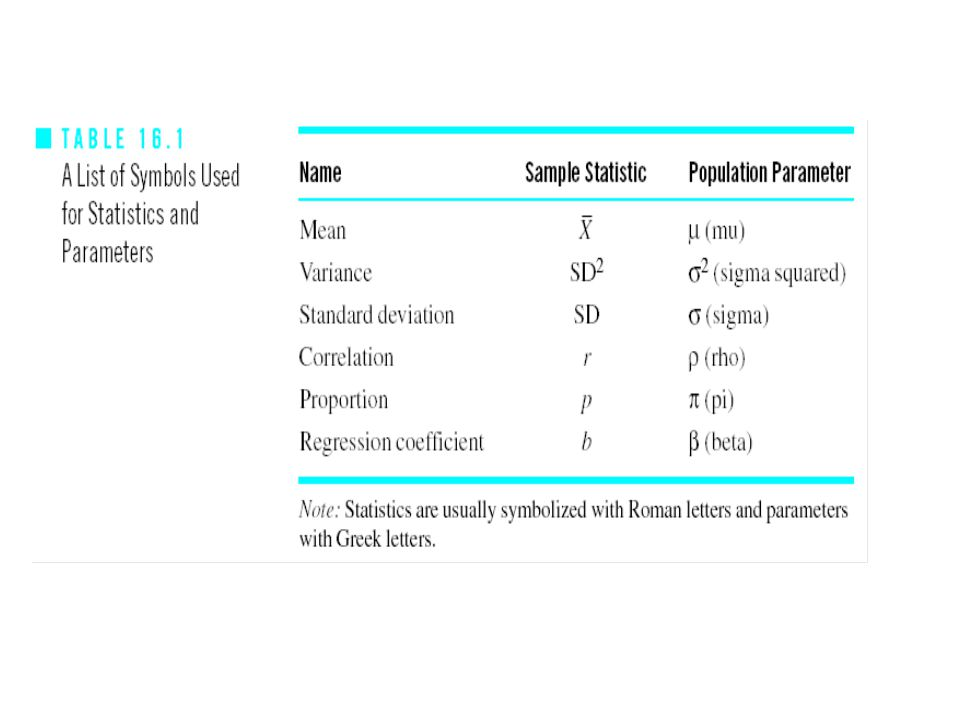 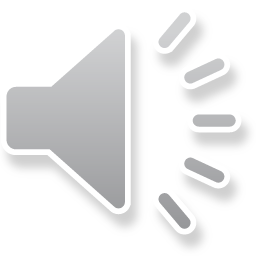 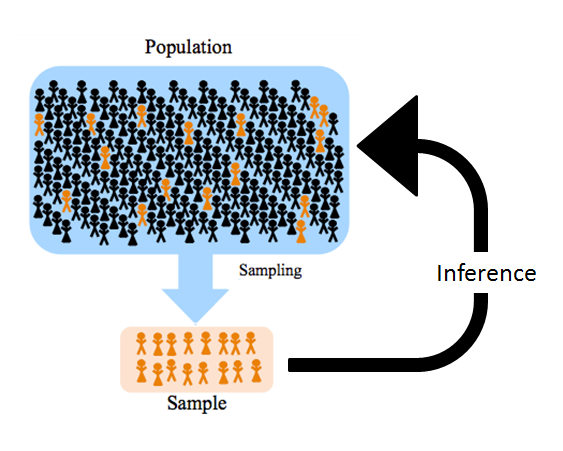 جامعه و نمونه
در مدل استنباط آماری، فرض بر این است که می خواهیم در مورد یک مجموعه خیلی بزرگ)شاید نامحدود(، اطلاعات کسب کنیم)مثلا نمره پیشرفت تحصیلی درس ریاضی دانش آموزان کلاس پنجم دبستان در سراسر کشور(. به این مجموعه، جامعه گفته می شود. گاه حجم جامعه آن قدر بزرگ است که نمی توان تمام آن را مطالعه نمود، لذا از کل مجموعه، یک زیرمجموعه به عنوان نمونه کل مشاهدات ممکن برای مطالعه انتخاب می شود. به این زیرمجموعه که شامل تعداد محدودی از اعضای جامعه است “نمونه” گفته می شود. اما جهت استنباط خصوصیات جامعه از روی خصوصیات نمونه، مدل آماری ایجاب می کند که اعضای گروه نمونه به صورت تصادفی انتخاب شوند. نمونه تصادفی به نمونه ای گفته می شود که همه اعضای جامعه به یک اندازه شانس شرکت و انتخاب شدن در آن را داشته باشند. همچنین انتخاب هر فرد مستقل از افراد دیگر صورت گیرد.
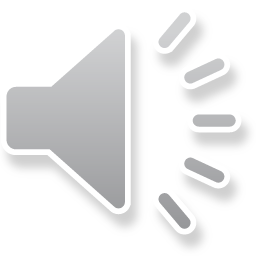 مفاهیم و روشهای نمونه گیری
از آنجا که در سرشماری تمام واحدهای جامعه باید شمارش شود این کار پرهزینه و وقت گیر خواهد بود. برای صرفه جویی در وقت و هزینه مجبوریم روش دیگری را بکار بریم. در اینجاست که اهمیت روش نمونه گیری آشکار می شود. در نمونه گیری معمولا نمونه کوچکی از جامعه را بررسی می کنیم و آن را برای کل جامعه تعمیم می دهیم. هر وقت تصمیم بگیریم که بوسیله بررسیهای نمونه ای اطلاعاتی را تهیه کنیم، فورا با دو مطلب مواجه می شویم: تعریف دقیق جامعه ای که علاقمند به مطالعه آن هستیم، و گزینش مشخصه یا مشخصه هایی که باید ثبت شوند. مفاهیم کلی برای نمونه گیری از قبیل جامعه، نمونه، سرشماری و... را برای ارائه دید کلی از روش نمونه گیری و مزایای آن در انجام بررسیهای آماری ضروری است معرفی شوند.
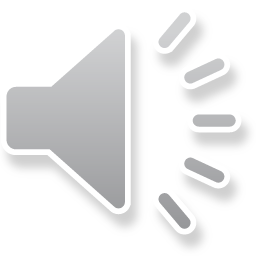 انواع بررسیهای نمونه ای و مزایای نمونه گیری
در یک تحقیق همیشه میسر نیست که کل آزمودنیهای یک جامعه را مورد بررسی قرار دهیم چرا که ممکن است از نظر زمان، منابع مالی، منابع انسانی و... محدودیتهایی موجود باشد و امکان بررسی همه جامعه موجود نباشد؛ لذا باید جزئی از آزمودنیها را به گونهای که نماینده معقولی برای کل آزمودنیهای آن جامعه باشند، انتخاب نموده و نتایج بررسی روی آنها را به کل جامعه تعمیم داد. البته با توجه به وجود خطا در این عمل، لازم است میزان خطا را نیز محاسبه و اعلام نماییم. ویژگیهای جامعه از قبیل μ )میانگین جامعه(، σ )انحراف معیار جامعه( و 2 σ )واریانس جامعه( به عنوان پارامترهای جامعه مطرح هستند. به عبارت دیگر هر خصوصیت عددی یک جامعه را پارامتر آن جامعه گویند. و آماره ویژگی و خصوصیت نمونه است. آمارههای تمایل به مرکز، پراکندگی و سایر آمارههای نمونه مورد بررسی، به عنوان تقریبی از پارامترهای تمایل به مرکز و پراکندگی و سایر پارامترهای جامعه محسوب میشود. بدین لحاظ یافتههای نمونه به جامعه تعمیم داده میشود. به عبارت دیگر، آمارههای نمونه به عنوان برآوردهایی از پارامترهای جامعه مورد استفاده قرار میگیرد. شکل زیر رابطة بین جامعه و نمونه را نشان میدهد.
دلایل استفاده از نمونهگیری به جای سرشماری جامعه نسبتاً واضح و روشن است. در بررسی تحقیقاتی که درگیر صدها یا حتی هزاران عضو هستند، جمعآوری اطلاعات یا آزمودن هر عضو میتواند به طور علمی غیرممکن باشد. حتی اگر موارد ذکر شده ممکن باشد، زمان، هزینه و سایر منابع انسانی مانع عمدهای بر سر راه پژوهش هستند. احتمالاً بررسی یک نمونه، به جای کل جامعه گاهی اوقات منجر به نتایجی میشود که از روائی بالاتری برخوردار است زیرا اساساً در این حالت خستگی کمتری وجود خواهد داشت و بنابراین در جمعآوری اطلاعات خطاهای کمتری صورت میگیرد، خصوصاً زمانی که اعضای جامعه زیادند. در برخی موارد، استفاده از کل جامعه برای آگاهی یا آزمودن چیزی ناممکن است. برای مثال در آزمون عمر یک دسته از لامپها، اگر مجبور باشیم هر لامپ تولیدی را بسوزانیم، چیزی برای فروش نخواهد ماند. به طور خلاصه میتوان گفت نمونهگیری دارای مزیتهای زیر میباشد:
هزینه کمتر 
زمان کمتر، سرعت بیشتر 
دقت بیشتر در اجرا 
به علت محفوظ ماندن واحدهای جامعه یا تخریب نشدن آنها
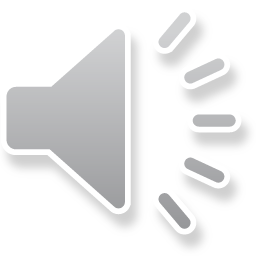 طرحهای نمونه گیری
بسته به نوع جامعه آماری میتوان از روشهای مختلفی برای نمونهگیری استفاده نمود. به طور کلی دو نوع طرح نمونهگیری وجود دارد: نمونهگیری تصادفی و غیر تصادفی. در نمونهگیری تصادفی، اعضای جامعه به عنوان آزمودنیهای نمونة منتخب، از شانس و احتمال یکسانی برخوردارند. در نمونهگیری غیرتصادفی، اعضای جامعه به عنوان آزمودنیهای نمونه منتخب، از شانس و احتمال یکسانی برای انتخاب شدن برخوردار نیستند. طرحهای نمونهگیری تصادفی وقتی استفاده میشوند که نماینده )معرّف( بودن نمونه به خاطر اهداف تعمیمپذیری حائز اهمیت است. وقتی که زمان یا سایر عوامل، نسبت به تعمیم پذیری از اهمیت بسیار زیادتری برخوردار میشوند، عموماً نمونهگیری غیرتصادفی استفاده میشود. هر کدام از این دو طرح اصلی، استراتژیهای نمونهگیری مختلفی دارند. بسته به میزان تعمیمپذیری مورد نظر، فراهم بودن زمان و سایر منابع و هدفی که پژوهش به دنبال آن است، انواع مختلفی از طرحهای نمونهگیری تصادفی و غیرتصادفی انتخاب خواهند شد. در ادامه این جلسه انواع مختلف این طرحها معرفی خواهند شد:
نمونه گیری تصادفی 
نمونهگیری تصادفی میتواند ماهیتاً نامحدود )یا نمونهگیری تصادفی ساده( یا محدود )نمونهگیری تصادفی پیچیده( باشند.
نمونه گیری تصادفی ساده یا نامحدود 
در طرح نمونهگیری تصادفی نامحدود، که عموماً به نمونهگیری تصادفی ساده مشهور است، هر عضوی در جامعه برای انتخاب شدن به عنوان یک آزمودنی از شانس مساوی و معین برخوردار است به طوری که انتخاب هیچ عضوی در انتخاب عضو بعدی مؤثر نباشد. به عبارت دیگر هر آزمودنی به طور مستقل از سایر آزمودنیها، شانس انتخاب شدن برابر دارد. احتمال انتخاب شدن هر عضو عبارت است که: برای انتخاب نمونه به شیوه تصادفی ساده چندین روش وجود دارد: قرعهکشی نام اعضا، انتخاب رندومی آزمودنیها از روی شماره آنها در لیست، استفاده از جدول اعداد تصادفی، استفاده از ترتیب مضربها. از جمله مزیتهای این طرح این است که از حداقل پراکندگی برخوردار است و دارای بیشترین قدرت و تعمیمپذیری است. این فرآیند معایبی نیز دارد،  پُرزحمت و هزینهبر است، و علاوه بر این ممکن است همیشه یک فهرست تازه و بهروز از اعضای جامعة آماری در دست نباشد.
نمونه گیری تصادفی پیچیده یا محدود 
به جای طرح نمونهگیری تصادفی ساده، چندین طرح نمونهگیری تصادفی پیچیده میتواند مورد استفاده قرار گیرد. این شیوه نمونهگیری تصادفی نوعی طرح جایگزین پایا و بعضاً کارآمدتری نسبت به طرح نمونهگیری نامحدود که مورد بحث قرار گرفت، ارائه میدهند. چون اطلاعاتی که میتواند برای یک حجم نمونهگیری معین با استفاده از برخی شیوههای نمونهگیری تصادفی پیچیده به دست آید نسبت به استفاده و به کارگیری طرح نمونهگیری تصادفی ساده بیشتر است، لذا کارائی آن بیشتر میباشد. 
نمونه گیری غیرتصادفی 
در طرحهای نمونهگیری تصادفی، عناصر یا اعضا درون جامعه از هیچگونه احتمال مساوی انتخاب شدن به عنوان آزمودنی های نمونه برخوردار نیستند. این بدین معناست که یافتههای حاصل از بررسی نمونه، میتواند بااطمینان، به جامعه تعمیم داده شود. در عین حال، محققان ممکن است در برخی موارد نیاز به تعمیمپذیری نداشته باشند و فقط قصد بدست آوردن برخی اطلاعات مقدماتی به شیوهای سریع و کمهزینه داشت باشند. در چنین مواردی آنها میتوانند به نمونهگیری غیرتصادفی متوسل شوند. برخی از طرحهای نمونهگیری غیرتصادفی نسبت به برخی دیگر قابلیت اعتماد بیشتری دارند و رهنمودهای مهمی برای کسب اطلاعات مفید در مورد جامعه میتوانند ارائه دهند.
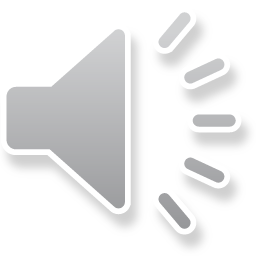 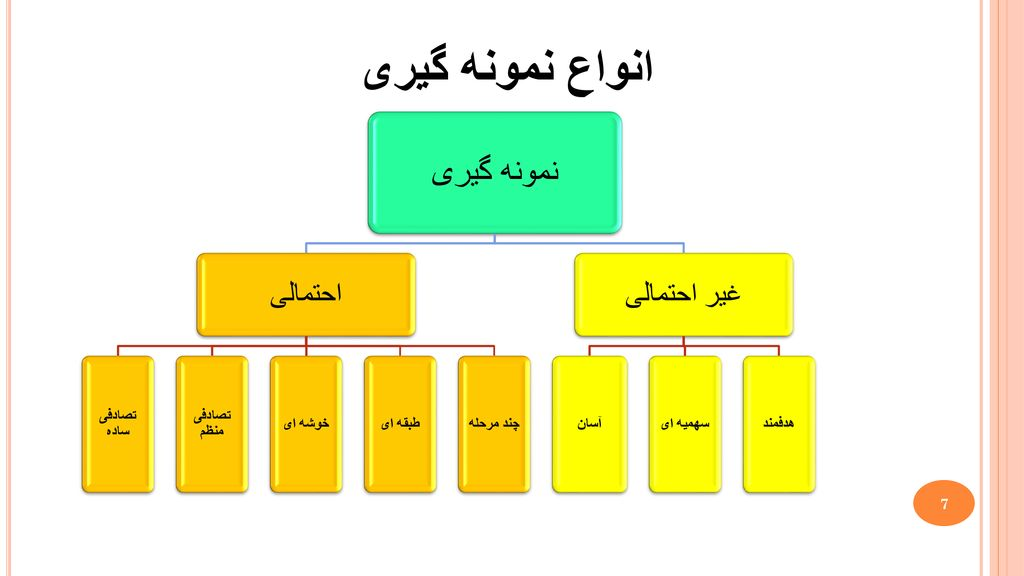 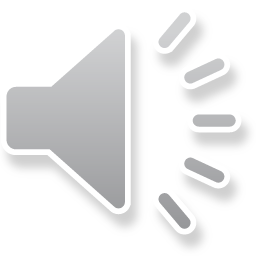 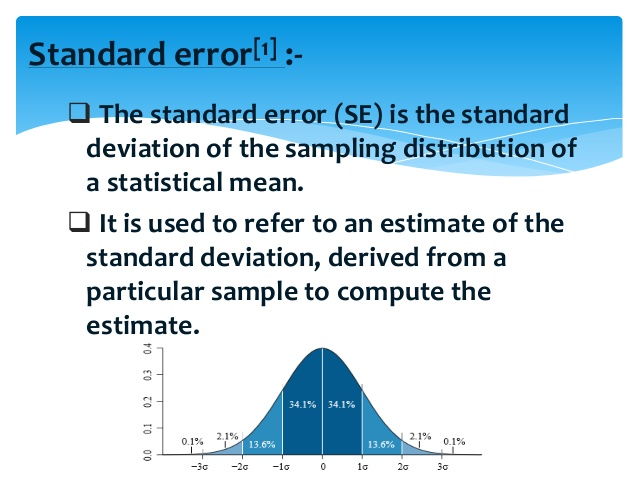 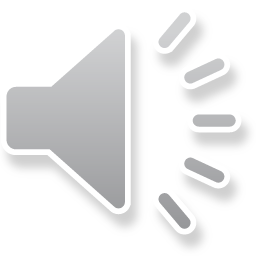 Confidence Interval
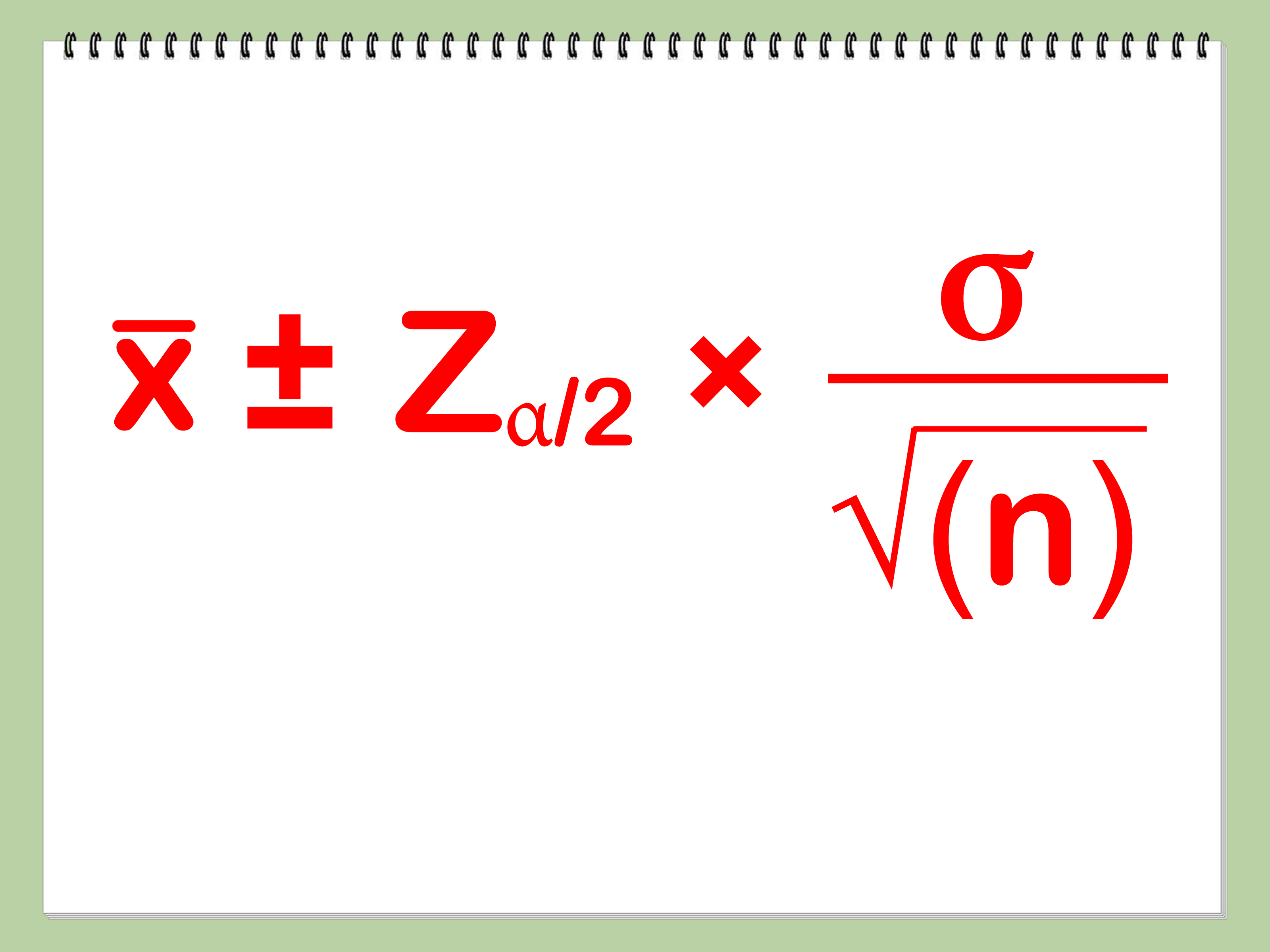 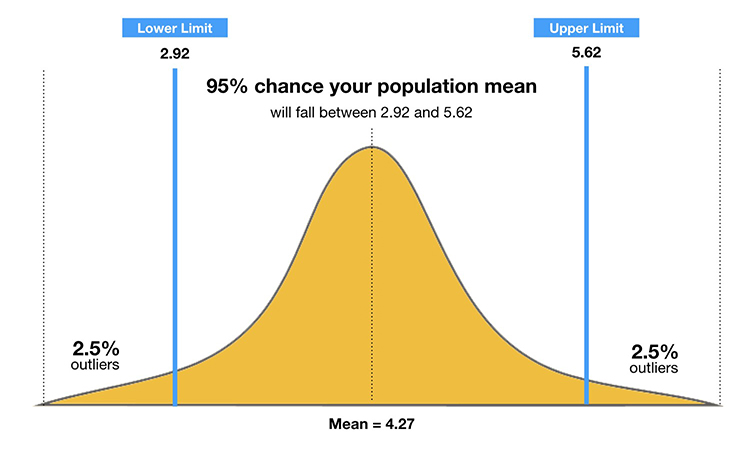 در مطالعه ای به طور تصادفی 400 نمونه گرفته شده است. متوسط قد افراد در اولین نمونه 160 سانتی متر و انحراف معیار آن 20 سانتی متر به دست آمده است.  حدود میانگین قد برای 95 درصد اطمینان چقدر است؟
به منظور برآورد نسبت میتلایان به گواتر در دانش اوزان یک ناحیه، نمونه ای تصادفی به حجم 400 نفر انتخاب می کنیم ومشاهده می گردد که 10 دردصد آنها مبتلا به گواتر هستند، مطلوبست تعیین حدودی که با احتمال 95 درصد نسبت مبتلایان به گواتر را در جامعه فوق در برگیرد؟
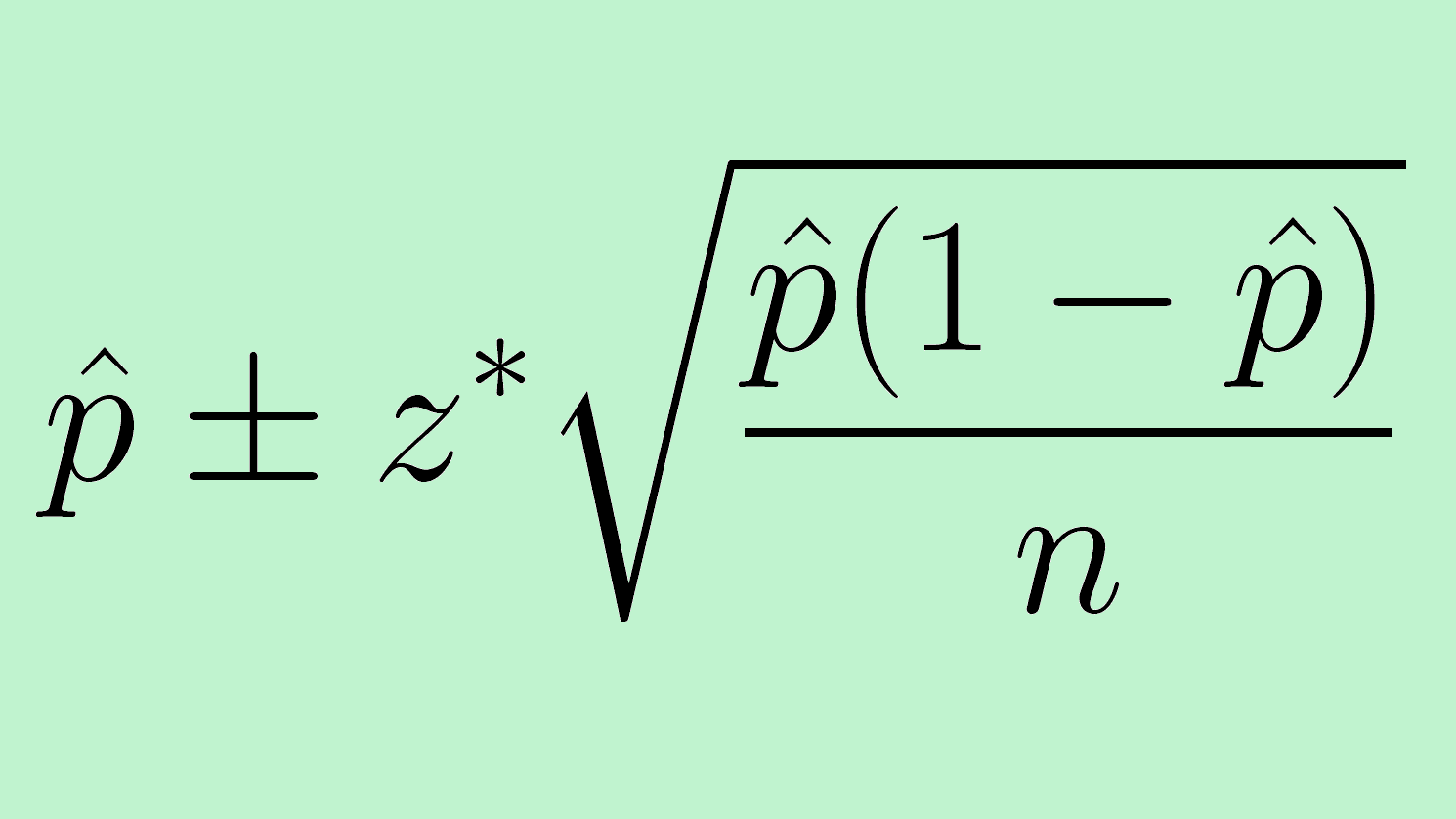 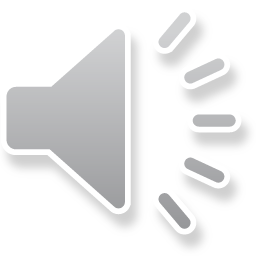